Maatwerkvoorschriftbevoegdheiden geluid
Nico Haselager
27 juni 2024
Schakeldag
Twee onderdelen
Het toepassen van een maatwerkvoorschriftbevoegdheid

Het opstellen van een maatwerkvoorschriftbevoegdheid omgevingsplan
2
Taal
Maatwerk


Maatwerkvoorschrift


Maatwerkvoorschriftbevoegdheid
3
Geluid:Toepassen van een Maatwerkvoorschriftbevoegdheid
Inhoud
Grondslag maatwerkvoorschriftbevoegdheid

Besluit bouwwerken leefomgeving

Besluit activiteiten leefomgeving

Omgevingsplan (afdeling 22.3 Milieubelastende activiteiten)
5
Maatwerkbevoegdheid in de Omgevingswet
Hoofdstuk 4. Algemene regels over activiteiten in de fysieke leefomgeving

Afdeling 4.1. Algemene bepalingen voor regels over activiteiten

§ 4.1.1. Algemene regels

§ 4.1.2. Inhoud
Artikel 4.4. (melding of omgevingsvergunning)
Artikel 4.5. (maatwerkvoorschriften of vergunningvoorschriften)
Artikel 4.6. (maatwerkregels)
Artikel 4.7. (gelijkwaardigheid)

§ 4.1.3. Bevoegd gezag
6
Artikel 4.5 Omgevingswet
Lid 1:
Bij regels als bedoeld in paragraaf 4.1.1 kunnen onderwerpen worden aangewezen waarvoor het bevoegd gezag maatwerkvoorschriften kan stellen 

Lid 2: 
De maatwerkvoorschriften of vergunningvoorschriften kunnen afwijken van regels als bedoeld in paragraaf 4.1.1 als dat bij die regels is bepaald. Daarbij kan worden bepaald in welke mate of hoe lang kan worden afgeweken.
7
Artikel 4.5 Omgevingswet
Wat houdt dat in:

Er kunnen maatwerkbevoegdheden staan in Amvb’s, in de omgevingsverordening, in de waterschapsverordening en in het omgevingsplan

Er moet zijn aangegeven voor welke algemene regels de maatwerkbevoegdheid geldt

Er kan een afbakening plaatsvinden (de mate van afwijking of tijdsduur)
Met toepassing van de maatwerkbevoegdheid kan het bevoegd gezag bijvoorbeeld: 
algemene regels nader invullen of aanvullen
eisen opstellen die strenger of minder streng zijn dan de algemene regels
afwijken van een verbod in algemene regels
8
Maatwerkbevoegdheid Besluit bouwwerken leefomgeving
Hst. 3 bevat geen regels over geluid
Geluidwering gevel
Geluidwering gevel
Hoofdstuk 3. Bestaande bouw
Afdeling 3.1. Algemeen
Artikel 3.7. (maatwerkvoorschriften)

Hoofdstuk 4. Nieuwbouw
	Afdeling 4.1. Algemeen
Artikel 4.5. (maatwerkvoorschriften)

Hoofdstuk 5. Verbouw / verplaatsing van een bouwwerk en wijziging  gebruiksfunctie
	Afdeling 5.1. Algemeen
		Artikel 5.3a. (maatwerkvoorschrift)
9
Art. 4.27 Ob  (advies en instemming Bzk , behalve voor geluid)
Artikel 4.5 Bbl (maatwerkvoorschriften nieuwbouw)
§ 4.3.1. Bescherming tegen geluid van buiten
Afbakening
Maatwerkvoorschrift geluidwering
Lid 1: Een maatwerkvoorschrift of vergunningvoorschrift als bedoeld in artikel 4.5, eerste lid, van de wet, kan worden gesteld over de afdelingen 4.2 tot en met 4.7, …

Lid 2: Met een maatwerkvoorschrift of vergunningvoorschrift kan worden afgeweken van de in het eerste lid bedoelde afdelingen, waarbij afwijken alleen versoepelen kan inhouden.

Lid 3: In afwijking van het tweede lid kan een maatwerkvoorschrift als bedoeld in de artikelen 4.103a, 4.149a, 4.227 en 4.230 of een vergunningvoorschrift op grond van artikel 4.103a alleen het bepaalde in die artikelen inhouden.

Lid 4: Een maatwerkvoorschrift op initiatief van het bevoegd gezag wordt alleen gesteld over de artikelen 4.226 en 4.229.

Lid 5: Een maatwerkvoorschrift of vergunningvoorschrift op aanvraag van degene die het bouwwerk bouwt, kan worden gesteld met het oog op andere belangen dan bedoeld in artikel 4.2, voor zover de in dat artikel bedoelde belangen zich daartegen niet verzetten.
10
Artikel 5.3a Bbl (maatwerkvoorschriften verbouw en wijziging gebruiksfunctie)
Artikel 5.23. (geluidwering bij weg-, spoorweg- of industriegeluid)
Lid 1:
Een maatwerkvoorschrift of vergunningvoorschrift als bedoeld in artikel 4.5, eerste lid, van de wet kan worden gesteld over artikel 5.23 en kan alleen het bepaalde in artikel 5.23a inhouden.

Lid 2:
Een maatwerkvoorschrift of vergunningvoorschrift op aanvraag van degene die het bouwwerk bouwt, kan worden gesteld met het oog op andere belangen dan bedoeld in artikel 5.2, voor zover de in dat artikel bedoelde belangen zich daartegen niet verzetten.
Afbakening
Maatwerk geluidwering
11
Geluid en maatwerkbevoegdheid Bbl
Wat houdt dat in:

Nieuwbouw
gezamenlijk geluid (van belang voor geluidwering) kan opnieuw worden bepaald
Alleen op verzoek van initiatiefnemer
Maatwerkvoorschrift of vergunningvoorschrift bij omgevingsvergunning bouwactiviteit

Functiewijziging bestaand gebouw
De binnenwaarde kan van 33 dB (nieuwbouweis) worden versoepeld naar 38 dB
(niet als er vervanging van de gevel plaatsvindt)
gezamenlijk geluid kan opnieuw worden bepaald
Maatwerkvoorschrift of vergunningvoorschrift bij omgevingsvergunning bouwactiviteit
12
Besluit activiteiten leefomgeving (milieubelastende activiteiten)
Hoofdstuk 2. Milieubelastende activiteiten en lozingsactiviteiten: algemeen
Afdeling 2.1. Toepassingsbereik
Afdeling 2.2. Bevoegd gezag
Afdeling 2.3. Normadressaat
Afdeling 2.4. Specifieke zorgplicht
Afdeling 2.5. Maatwerk en andere decentrale afwegingsruimte
Artikel 2.13. (maatwerkvoorschriften)
Afdeling 2.6. Meldingen en het verstrekken van gegevens en bescheiden
Afdeling 2.7. Ongewone voorvallen

Hoofdstuk 3. Milieubelastende activiteiten en lozingsactiviteiten: richtingaanwijzer
Hoofdstuk 4. Milieubelastende activiteiten en lozingsactiviteiten: inhoudelijke regels
Hoofdstuk 5. Milieubelastende activiteiten: modules
13
Artikel 2.13 (maatwerkvoorschriften milieubelastende activiteiten)
Ongewone voorvallen
Zorgplicht
Lid 1
Een maatwerkvoorschrift kan worden gesteld, of een vergunningvoorschrift als bedoeld in artikel 4.5 van de wet kan aan een omgevingsvergunning als bedoeld in hoofdstuk 3 worden verbonden, over artikel 2.11, afdeling 2.7 en de hoofdstukken 3 tot en met 5, met uitzondering van bepalingen:
waarin activiteiten als milieubelastende activiteiten, lozingsactiviteiten op een oppervlaktewater -lichaam of lozingsactiviteiten op een zuiveringtechnisch werk worden aangewezen; en
over meldingen.

Lid 2
Met een maatwerkvoorschrift of een vergunningvoorschrift kan worden afgeweken van afdeling 2.7 en de hoofdstukken 3 tot en met 5, tenzij anders is bepaald.

Lid 3 t/m lid 6 …
14
Geluid en maatwerkbevoegdheid Bal
Wat houdt dat in:

Maatwerkvoorschrift stellen mogelijk op basis van:
zorgplicht
De enkele bepalingen die gericht zijn op geluid
Uitgezonderd (via art. 3.14b Bal) zijn de bepalingen over geluid van een windpark  (paragrafen 4.30, 4.30a en 4.30b Bal).
15
Omgevingsplan
1-1-2024
31-12-2031
Huidig recht
Rijksregels
(Activiteitenbesluit, Bor ..)
Bruidsschat
Nieuw deel 
omgevingsplan
Ruimtelijke  plan nen
Omgevingsplan
Gemeentelijke verordeningen
16
Omgevingsplan:
HOOFDSTUK 22 ACTIVITEITEN
AFDELING 22.1 Algemeen 
AFDELING 22.2 Activiteiten met betrekking tot bouwwerken, open erven en terreinen 
AFDELING 22.3 Milieubelastende activiteiten 
§ 22.3.1 Algemene bepalingen 
Artikel 22.41 Algemeen toepassingsbereik  
Artikel 22.42 Oogmerken 
Artikel 22.43 Normadressaat 
Artikel 22.44 Specifieke zorgplicht 
Artikel 22.45 Maatwerkvoorschriften 
 ……
§ 22.3.2 Energiebesparing
§ 22.3.3 Zwerfafval
§ 22.3.4 Geluid 
…….
AFDELING 22.4 Aanleggen of wijzigen van wegen of spoorwegen zonder geluidproductieplafonds 
AFDELING 22.5 Overige activiteiten
17
Artikel 22.45 Maatwerkvoorschriften
Zorgplicht
Ongewone voorvallen
Lid 1: Een maatwerkvoorschrift kan worden gesteld over de artikelen 22.44, 22.49 en 22.50 en de paragrafen 22.3.2 tot en met 22.3.26. 

Lid 2: Met een maatwerkvoorschrift kan worden afgeweken van de artikelen 22.49 en 22.50 en de paragrafen 22.3.2 tot en met 22.3.26.  

Lid 3: Een maatwerkvoorschrift wordt gesteld met het oog op de belangen, bedoeld in artikel 22.42. 

4. Op het stellen van een maatwerkvoorschrift over een milieubelastende activiteit zijn de 
instructieregels in paragraaf 5.1.4 en artikel 5.165 van het Besluit kwaliteit leefomgeving, van overeenkomstige toepassing.
§ 22.3.4 Geluid
het beschermen van de gezondheid 
het beschermen van het milieu
§ 5.1.4.2. Geluid door activiteiten
18
Artikel 22.45. lid 4 Omgevingsplan
Paragraaf 5.1.4.2 (Geluid door activiteiten) Bkl is van overeenkomstige toepassing

Aandachtspunten:
Artikel 5.59 Bkl
Rekening houden met activiteiten
Geluid van één activiteit moet aanvaardbaar zijn
Alle beoordelingsgrootheden
Menselijk stemgeluid
Verschuiving van beoordelingsperioden (grenswaarden)
19
Toepassen artikel 22.45 omgevingsplan
Mogelijke aanleidingen:
Akoestische informatie nodig bij oprichting / wijziging activiteit
Reguleren bepaalde hinderlijke handelingen of werkzaamheden
Vereenvoudiging handhaving
Uitzonderlijke bedrijfssituaties (niet-representatief geluid)
Bedrijf wil op bestaande locatie meer geluidruimte (minder strenge waarden)
Ervaren geluidhinder (strengere waarden)
Let op!!
Ruimtelijke regels
Wijziging van omgevingsvergunning mba (voorrangsregel art. 22.1 Omgevingsplan vervalt)
Beschermen mogelijkheden bedrijf bij toelaten nieuwe woning (via een bopa)
20
Wijziging van omgevingsvergunning mba
Casus
Bedrijf heeft een omgevingsvergunning mba met voorschriften geluid (o.b.v. art. 4.13 invoeringswet). De waarden daarin zijn minder streng dan de waarden omgevingsplan. Het bedrijf gaat een wijziging van zijn omgevingsvergunning mba aanvragen.
Wat moet  je weten
Voorschriften geluid gaan voor op de regels omgevingsplan, mits ze hetzelfde regelen (art. 22.1, lid 2) 
deze voorrangsbepaling vervalt bij een wijziging van een omgevingsvergunning mba
Voor bedrijf is strengste dan bepalend
Van belang bij toepassen van art. 22. 45
Bestaande situatie met vergunde activiteiten 
Eerbiedigende werking in paragraaf 5.1.4.2.2 Bkl
Discussiepunten
Eerst maatwerkvoorschrift regelen?
Regelen via een omgevingsvergunning buitenplanse omgevingsplanactiviteit?
21
Toelaten nieuwe woning
Casus
In de buurt van een fietsenmakerij wil men een nieuwe woning realiseren.  Men gebruikt hiervoor een omgevingsvergunning buitenplanse omgevingsplanactiviteit.
Het geluid op de gevel zal in de dagperiode 52 db(A) zijn, 2 dB boven de waarde uit het omgevingsplan. Op de locatie is op basis van de ruimtelijke regels naast de fietsenmakerij ook detailhandel mogelijk.
Wat moet  je weten
Een maatwerkvoorschrift geldt alleen voor degene aan wie het is gericht
Van belang bij toepassen van art. 22. 45
Aanvaardbaarheid art. 5.59 Bkl
Ook kijken naar piekgeluiden
Discussiepunten
Inperking planologische mogelijkheden van de locatie?
Maatwerkbestemming, alleen fietsenmakerij toegelaten?
22
Wat je moet onthoudn
Een maatwerkvoorschrift alleen mogelijk op basis van een maatwerkvoorschriftbevoegdheid 

Een maatwerkvoorschrift geldt alleen voor degene aan wie het is gericht

De inhoudelijke mogelijkheden van een maatwerkvoorschrift is afhankelijk van de afbakening in de maatwerkvoorschriftbevoegdheid 

Bal en Bbl bevatten beperkte mogelijkheden om maatwerkvoorschriften geluid te stellen

Wees alert bij het stellen van maatwerkvoorschriften op basis van art. 22.45 omgevingsplan
23
Vragen?
24
Geluid:Opstellen van eenMaatwerkvoorschriftbevoegdheidomgevingsplan
Inhoud
Systematiek “Geluid door activiteiten”

Waarom opstellen maatwerkvoorschriftbevoegdheid geluid

Aandachtspunten
26
Systematiek: nieuw deel omgevingsplan en geluid
Evenwichtige toedeling functies aan locaties
Omgevingsplan
Activiteit per locatie
Soort activiteiten 
Voorwaarden bouwen
Voorwaarden gebruik
Desgewenst gebruiksruimte één activiteit
Locatie

 

(activiteit wonen)
Locatie 
(toegelaten activiteiten)
Locatie (toegelaten activiteiten)
Gezonde fysieke leefomgeving









(geluid van activiteit is aanvaardbaar 
 bij/voor woning)
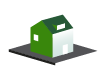 Samenhang locaties
Gebiedsaanduidingen (bv. bedrijventerrein)
Afstanden ( tot geluidgevoelige gebouwen)
Industrieterreinen met Gpp’s
Regels aan activiteiten ter bescherming                 geluidgevoelige gebouwen
27
Maatwerkvoorschriftbevoegdheid nieuw deel omgevingsplan
Omgevingsplan
Evenwichtige toedeling van functies aan locaties
Maatwerk-
voorschrift-
bevoegdheid
Gezonde fysieke leefomgeving
Aanvaardbaar geluid van bedrijf op nieuwe woning
Rekening houden met (andere) activiteiten
Locatie

 

(activiteit wonen)
Locatie 
(met toegelaten 
 activiteit x)
Locatie (toegelaten activiteiten	      bijv. x, y, z)
Uitgaan van planologische mogelijkheden!!
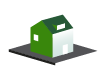 Afbakening maatwerkvoorschriftbevoegdheid
geen overschrijding grenswaarden!!
per beoordelingsgrootheid
per gebied
per beoordelingsperiode
De regels bepalen de noodzaak van flexibiliteit
28
Waarom opstellen maatwerkvoorschriftbevoegdheid?
Mogelijke aanleidingen:
(Akoestische informatie nodig bij oprichting / wijziging activiteit)
Reguleren bepaalde hinderlijke handelingen of werkzaamheden
Vereenvoudiging handhaving
Uitzonderlijke bedrijfssituaties (niet-representatief geluid)
Bedrijf wil op bestaande locatie meer geluid maken (minder strenge waarden)
Ervaren geluidhinder (strengere waarden)
Komt minder voor
Bopa / wijziging  omgevingsplan
Wijziging van omgevingsvergunning mba (voorrangsregel art. 22.1 Omgevingsplan vervalt)
Beschermen mogelijkheden op een locatie toegelaten activiteiten bij toelaten nieuwe woning (via een bopa)???
29
Wat je moet onthouden
Een maatwerkvoorschriftbevoegdheid niet geschikt voor het inbouwen van flexibiliteit gericht op regels met immissiewaarden 

De noodzaak van een maatwerkvoorschrift bevoegdheid voor geluid is afhankelijk van de regels die een gemeente stelt 

Een maatwerkvoorschriftbevoegdheid (voor geluid) moet voldoen aan dezelfde instructieregels als de regels waarvan er afgeweken mag worden 

Een maatwerkvoorschrift geldt alleen voor degene aan wie het is gericht (zijn/haar activiteit) en niet voor alle toegelaten activiteiten op die locatie

Een maatwerkvoorschrift bevoegdheid is een geschikt instrument voor het regelen van uitzonderlijke bedrijfssituaties, maatregelen gericht op toezicht en handhaving
30
Vragen??
Zoek antwoorden op de website: 	https://iplo.nl
Meld u aan voor IPLO Nieuws: 		https://iplo.nl/nieuwsbrief
Stel uw vraag aan IPLO Helpdesk: 	https://iplo.nl/contact/
31